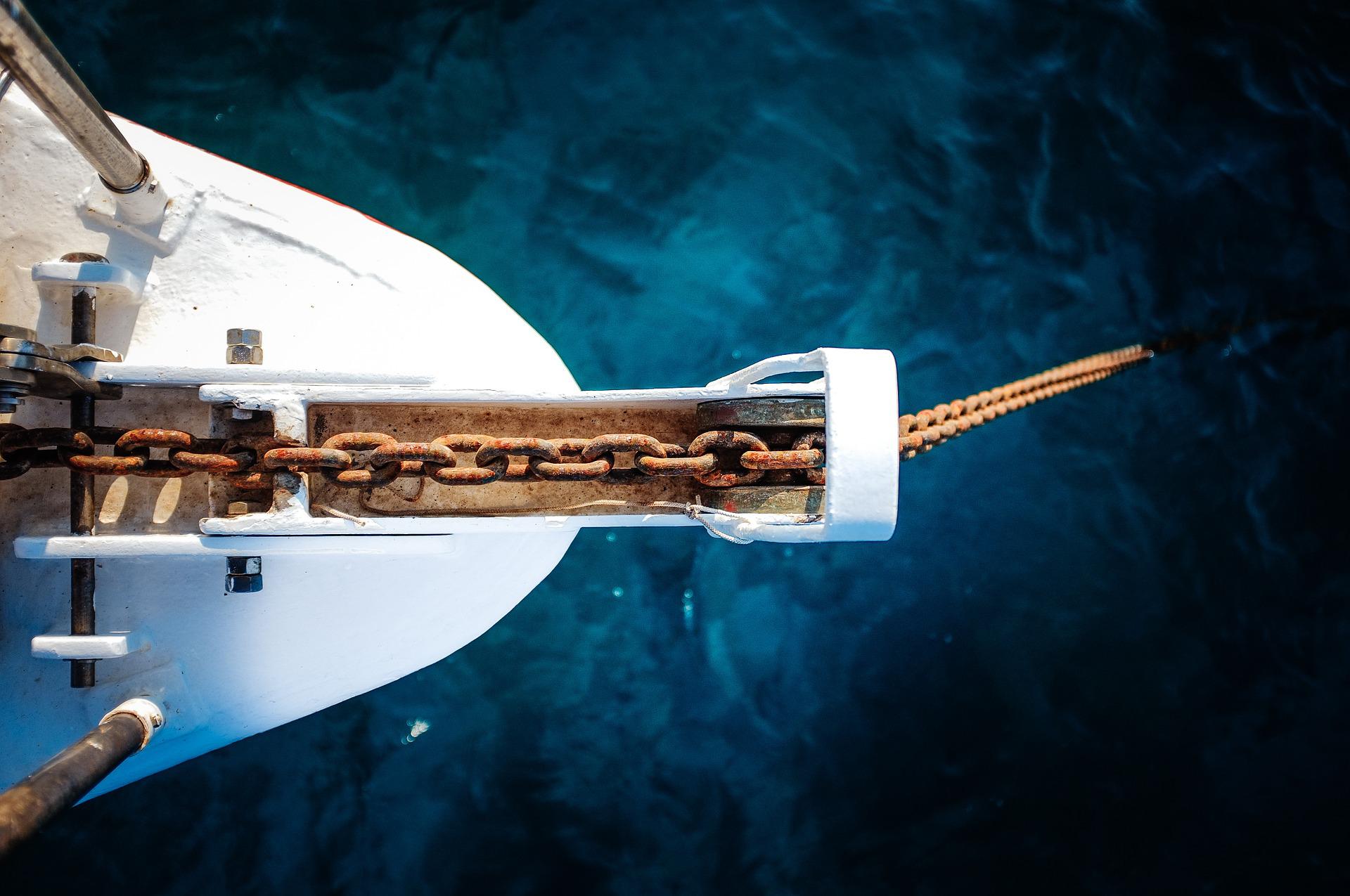 Staying Anchoredin a Shifting Culture
2022 East End Summer Series
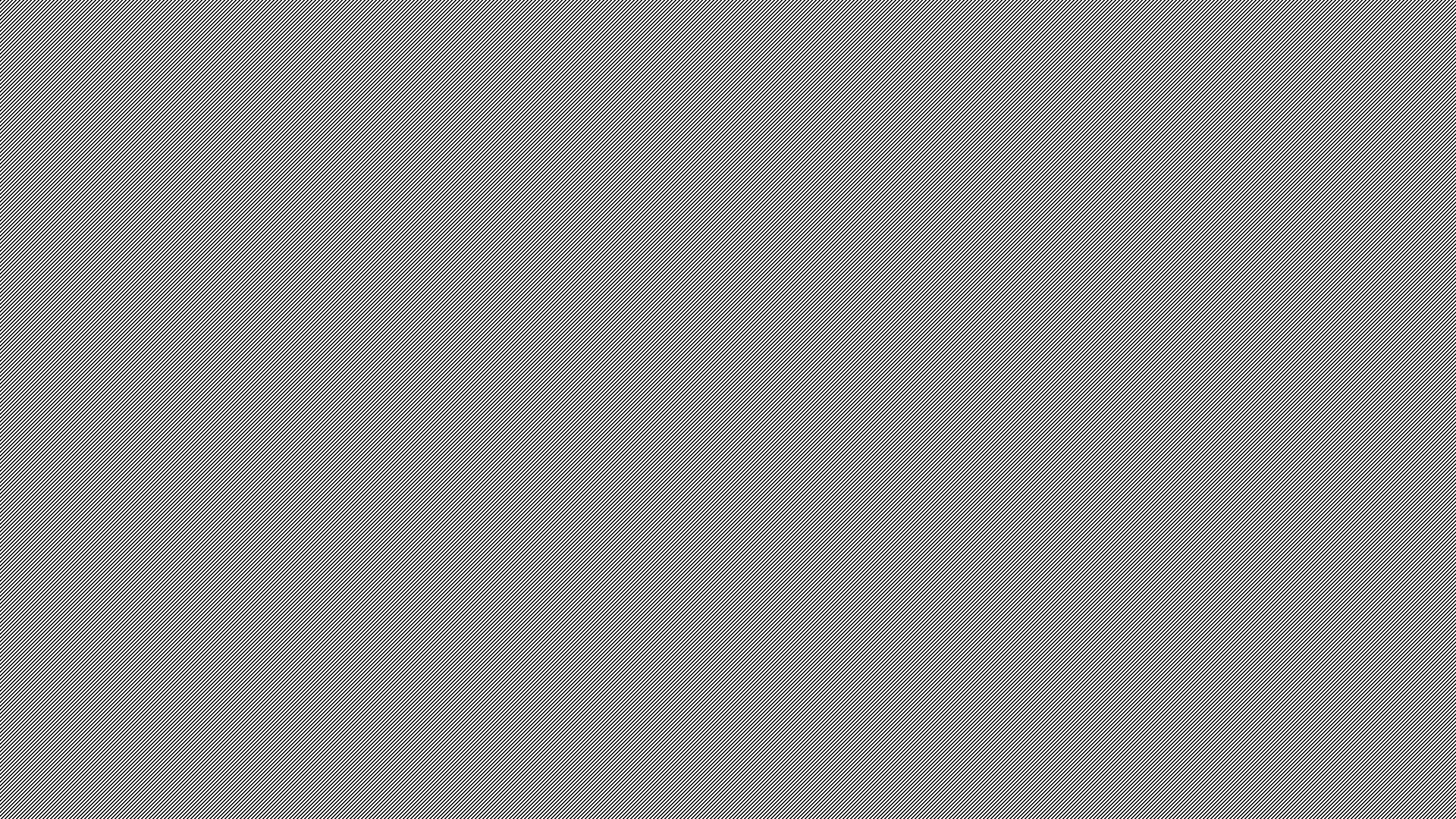 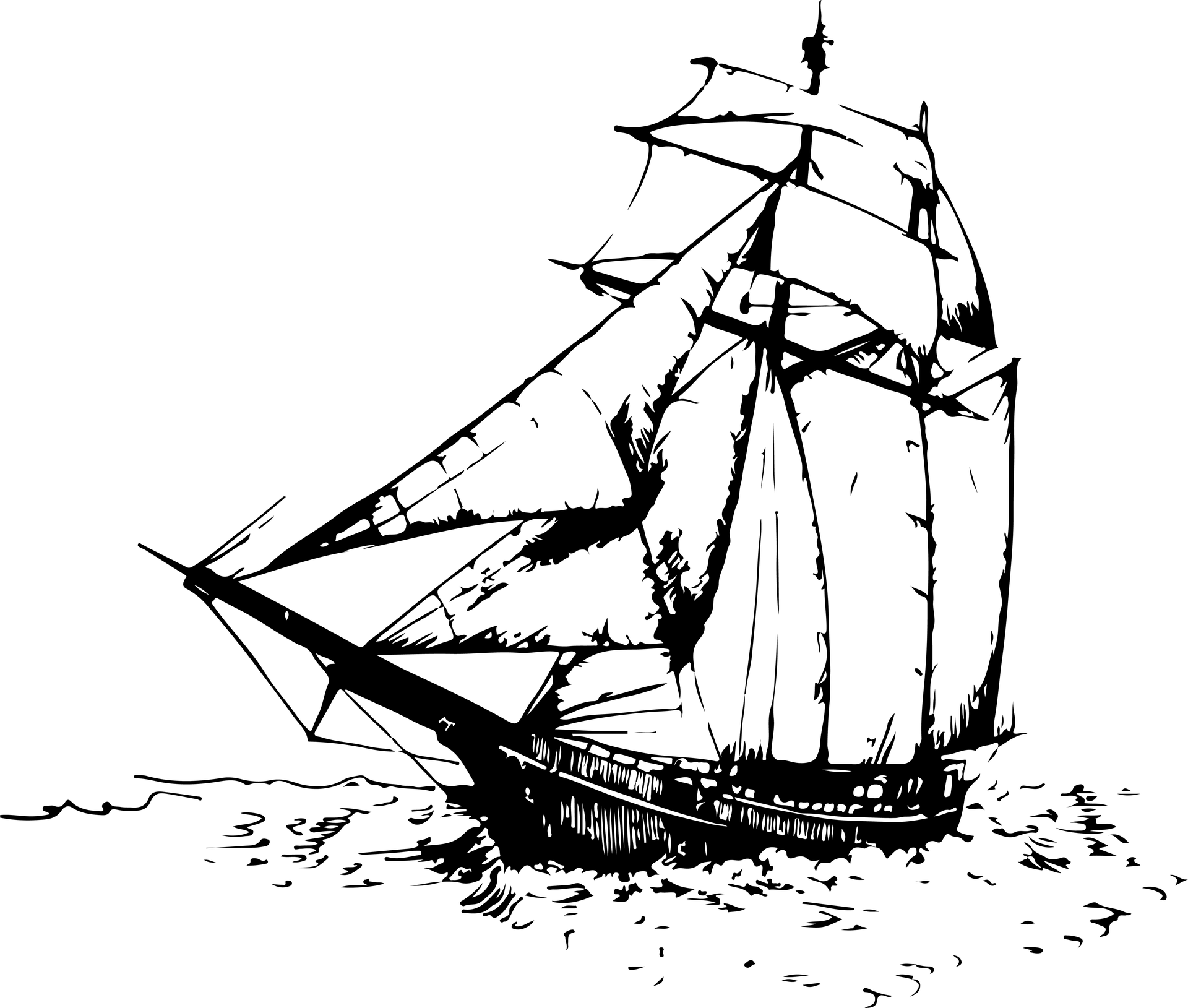 Embracing Change Without Drifting
Change Is Essential
John 17:11,14-18
Matthew 5:13-16
Philippians 2:14-15
1 Corinthians 9:19-23
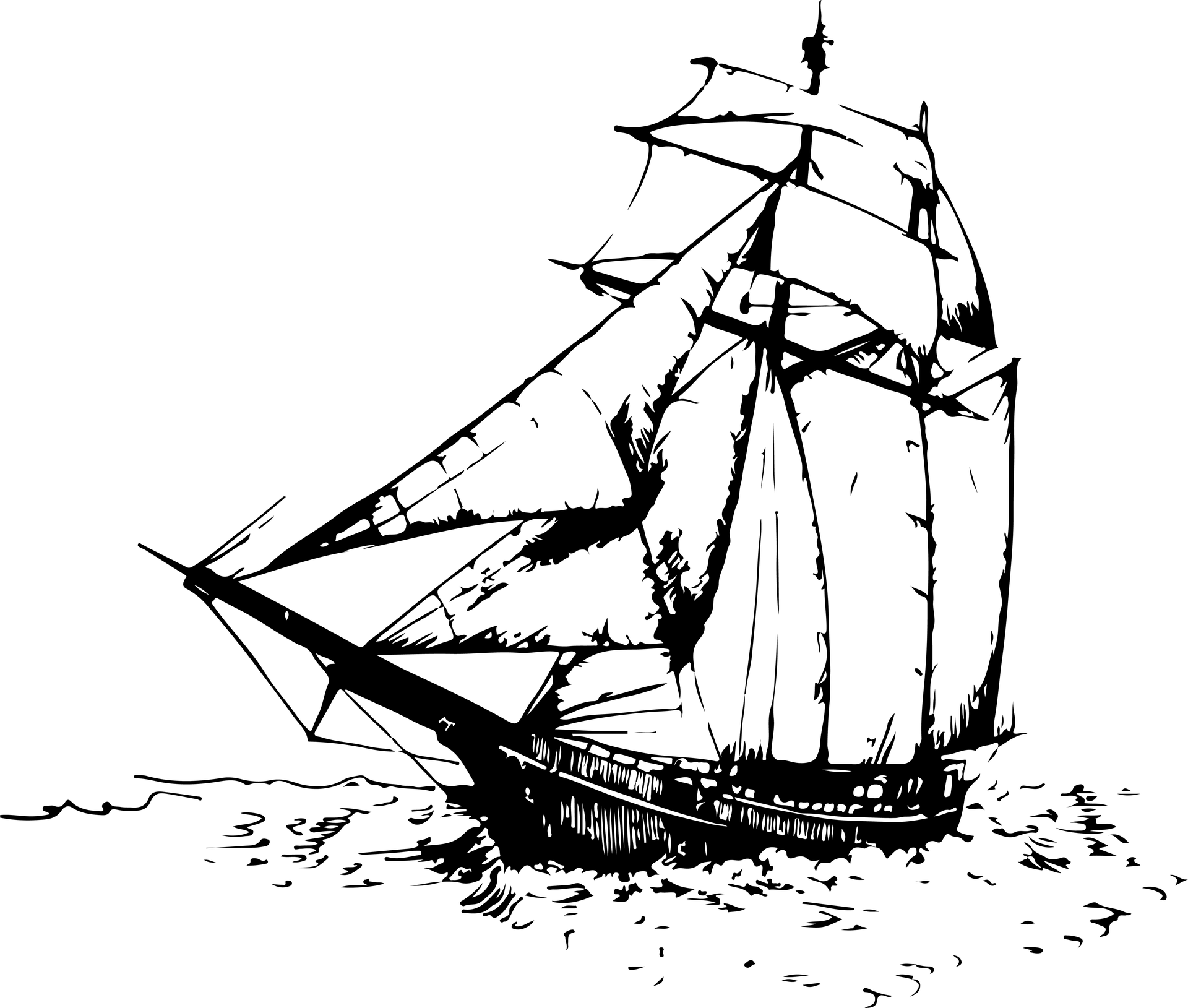 The Danger of Drifting
1 Kings 11:1-4
2 Kings 17:15
Galatians 2:11-13
Hebrews 2:1
Colossians 2:18-19
1 Timothy 1:18-10
James 4:4
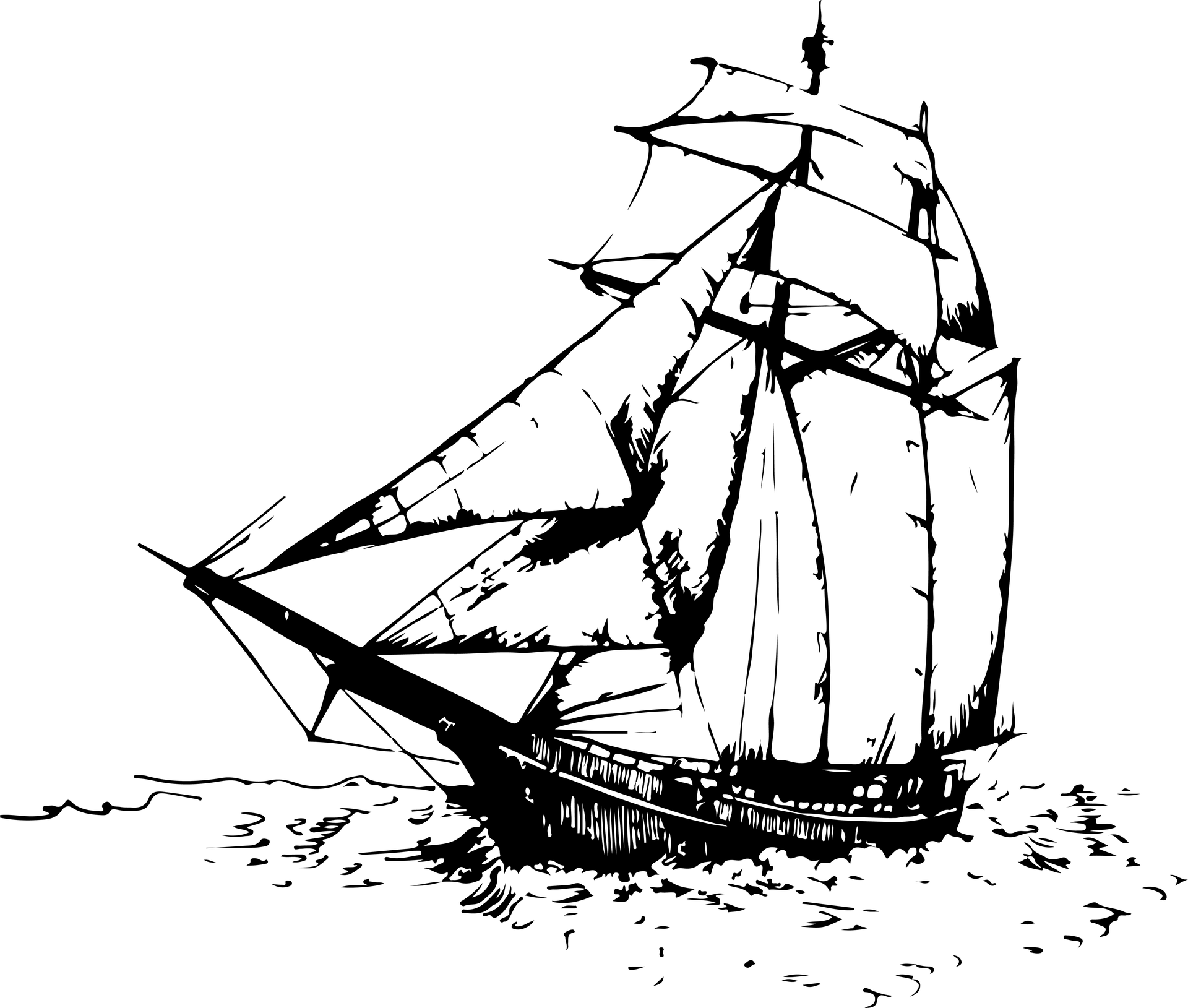 Staying Anchored
1 Corinthians 15:33-34
1 Kings 11:4
2 Chronicles 16:9
2 Timothy 1:13
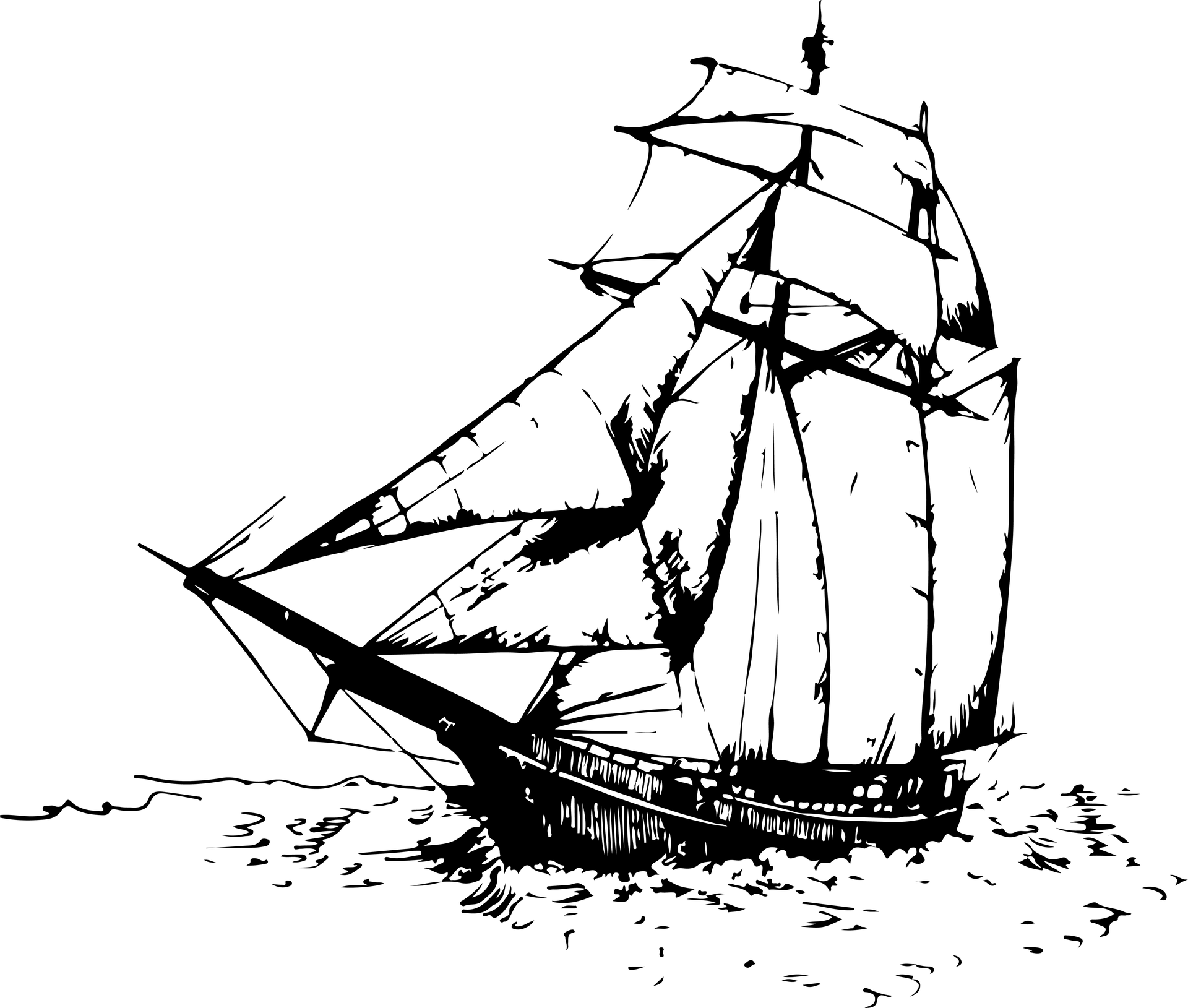